www.zooclub.ru
Самые длинные водные животные
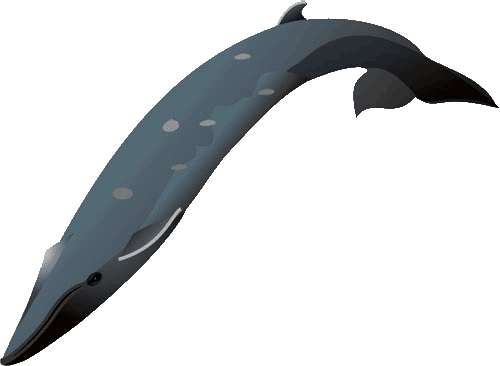 Живые существа, обитающие в воде, очень и очень разнообразны по форме, размерам, образу жизни, способу питания и многим другим критериям. Длина тела – один из показателей, отличающий обитателей морей и океанов друг от друга. В отличие от сухопутных животных, самыми длинными водными обитателями являются крупные существа – киты и акулы. Однако, не они одни…
[Speaker Notes: https://zooclub.ru/samye/dlinnye_vodnye_zhivotnye.shtml]
СИНИЙ КИТ
1. Самое длинное водное животное – синий кит. Наибольшая официально зарегистрированная длина самца синего кита – 31 метр. Ученые считают, что охота на этих животных заставила их несколько «обмельчать». Предполагают, что ранее можно было встретить экземпляры длиной около 37 метров. В настоящее же время синие киты длиной свыше 30 м встречаются крайне редко. Длина также зависит от среды обитания китов.
[Speaker Notes: http://zooclub.ru/samye/dlinnye_vodnye_zhivotnye.shtml]
ФИНВАЛ
2. Финвал из семейства полосатиковых (отряд китообразные) по праву занимает второе место по длине тела. В отличие от многих других видов китов, самцы финвалов меньше самок, но весят они примерно одинаково (40-70 т). Размеры, в том числе и длина, также зависят от полушария, в котором обитают животные. В Южном полушарии можно встретить особей длинной от 20 до 26 м, а в Северном - на два метра меньше (18-24 м).
[Speaker Notes: http://zooclub.ru/samye/dlinnye_vodnye_zhivotnye.shtml]
КАШАЛОТ
3. Тройку лидеров по длине тела замыкает еще один представитель отряда китообразные – кашалот. Кашалоты растут всю свою жизнь, при этом самцы вдвое превышают по размерам самок, тем самым устанавливая своеобразный рекорд среди китообразных в разнице размеров между полами. Средняя длина самцов примерно 18-20 м, иногда немного больше. Самки редко вырастают больше 11 метров в длину, а их вес не превышает 15 тонн.
[Speaker Notes: http://zooclub.ru/samye/dlinnye_vodnye_zhivotnye.shtml]
ГЛАДКИЙ КИТ
4. Гладкий кит имеет крупные размеры, как и его «собратья». Длина тела этого животного варьируется между 11 и 18,5 м, иногда гладкие кита достигают рекордных для себя размеров в 20-21 метр. Чаще всего можно встретить особей с длиной 13-15 м и весом в 50-70 тонн. У гладких китов голова составляет ¼ от длины тела, и столько же приходится на широкий хвостовой плавник.
[Speaker Notes: http://zooclub.ru/samye/dlinnye_vodnye_zhivotnye.shtml]
ГОРБАТЫЙ КИТ
5. Горбатый кит – еще один водный гигант. У китов этого вида плохо развит половой диморфизм, то есть самцы и самки мало отличаются друг от друга. Самки лишь на 1-2 метра могут превосходить самцов по длине тела, разница в весе также незначительна. Средняя длина горбатого кита 13-14 м, но бывают особи и крупнее. Единственным «существенным» отличием полов является отсутствие выступа на дальнем конце мочеполовой щели.
[Speaker Notes: http://zooclub.ru/samye/dlinnye_vodnye_zhivotnye.shtml]
КИТОВАЯ АКУЛА
6. Акулы также одни из самых длинных животных в воде. Китовая акула, самая большая среди акул и рыб вообще, может вырастать в длину в среднем до 10-12-ти метров. В 90-х годах сведения о китовых акулах длиной 20 м, ранее считавшиеся недостоверными, были подтверждены. Однако встречаются такие особи крайне редко. Интересно, что китовая акула не нападает ни на водных обитателей, ни на человека, она питается планктоном.
[Speaker Notes: http://zooclub.ru/samye/dlinnye_vodnye_zhivotnye.shtml]
ИСПОЛИНСКАЯ АКУЛА
7. Исполинская, или гигантская акула, как и китовая, - крупнейшая рыба в океане, ее длина редко превышает 10 метров, а масса тела – 4 тонны. При таких немаленьких размерах это животное питается планктоном. Она плавает с открытой пастью, фильтруя с помощью жабр, все, что попадется. В час такая огромная рыба отфильтровывает около 2000 тонн воды.
[Speaker Notes: http://zooclub.ru/samye/dlinnye_vodnye_zhivotnye.shtml]
СЕВЕРНЫЙ БУТЫЛКОНОС
8. Северный, или высоколобый бутылконос – морское млекопитающее весьма немаленьких размеров. Длина особей этого вида из отряда китообразных может достигать 10-11 метров. Весит это животное порядка 7 тонн. Северные бутылконосы относятся к зубатым китам и, как следствие, живут разнополыми и разновозрастными стаями. В группе, как правило, есть только один крупный самец. Порой попадаются стаи «холостяков».
[Speaker Notes: http://zooclub.ru/samye/dlinnye_vodnye_zhivotnye.shtml]
КОСАТКА
9. Косатки - красивые черно-белые животные. Они самые большие хищники, обитающие практически во всем Мировом океане. Самцы косаток несколько крупнее самок. Их длина может достигать 9-10 метров, а масса тела – 7 тонн. Самки этого вида, единственного в своем одноименном роду, вырастают только до 7 м, а весят меньше самцов почти в два раза – 4 тонны.
[Speaker Notes: http://zooclub.ru/samye/dlinnye_vodnye_zhivotnye.shtml]
ПИЛОРЫЛЫЙ СКАТ
10. Последнее почетное место заняли отнюдь не киты, а пилорылые скаты (рыба-пила - Pristis). У этих животных акулообразное тело, из-за чего их часто путают с пилоносыми акулами (Pristiophoridae). В отличие от них, пилорылые скаты имеют жабры в нижней части головы, а не по бокам, а также имеют более крупные размеры. Длина рыбы-пилы - 1,5-7,5 метров.
[Speaker Notes: http://zooclub.ru/samye/dlinnye_vodnye_zhivotnye.shtml]
Такие большие размеры могут «позволить себе» только водные жители. Даже самый крупный обитатель  суши (африканский слон) и самое длинное сухопутное животное (питон), не могут сравниться по длине тела с обитателями водных просторов.
[Speaker Notes: http://zooclub.ru/samye/dlinnye_vodnye_zhivotnye.shtml]